H. AYUNTAMIENTO DE EMPALME, SONORA
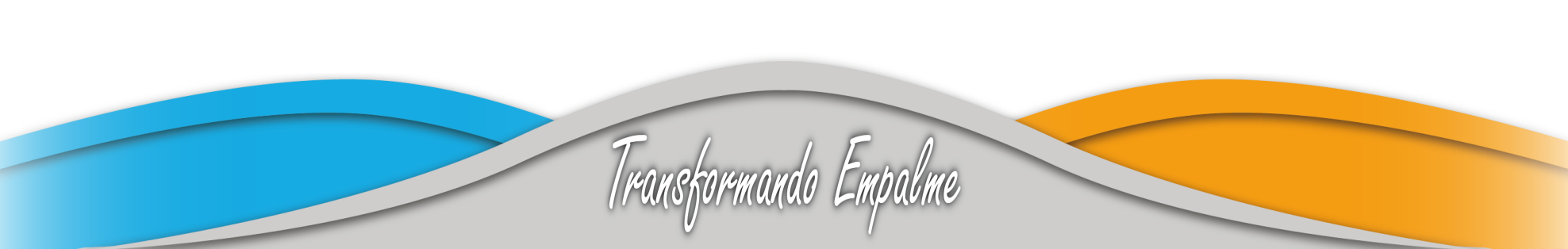 EJE RECTOR: POR UN EMPALME SANOProveer a los empalmenses de las opciones necesarias para la consolidación de un entorno limpio, sano y armónico , tanto en lo personal como en lo comunitario.
DR. MARCELINO NORIEGA GASTELUM








TITULAR DE ESTA DEPENDENCIA
CREACIÓN DE LA
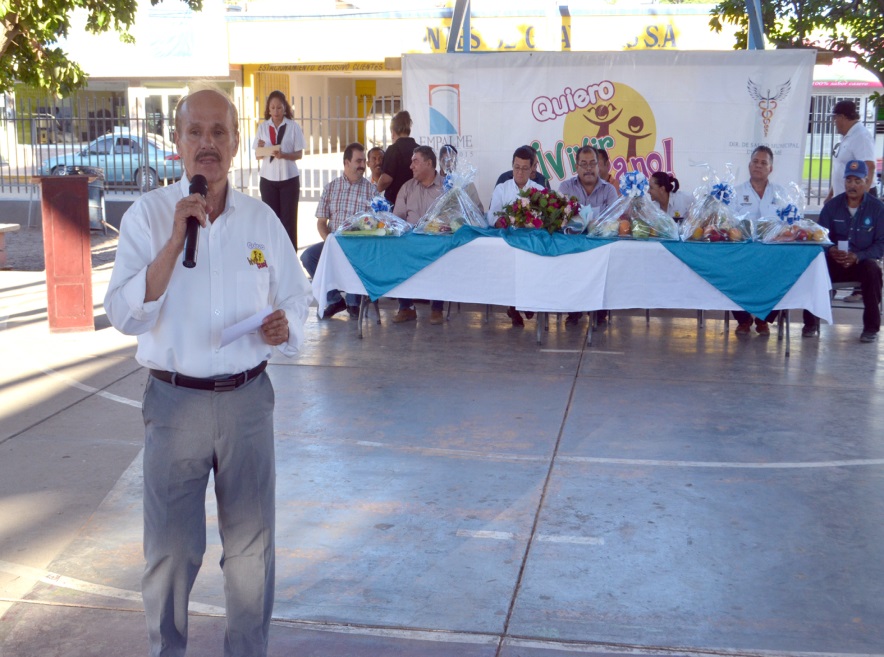 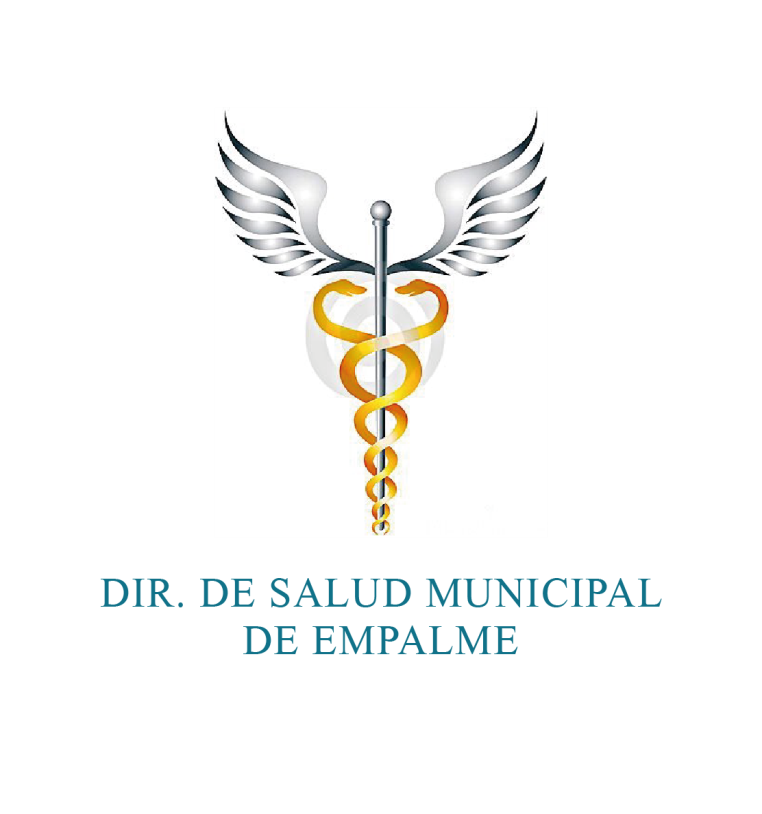 PROGRAMA: “QUIERO VIVIR SANO”
OBJETIVO: Detectar en la población de educación básica, casos de sobre peso, obesidad, desnutrición y diabetes, con el propósito de darles el debido seguimiento, así como en la consecución de jornadas de educación  preventiva.
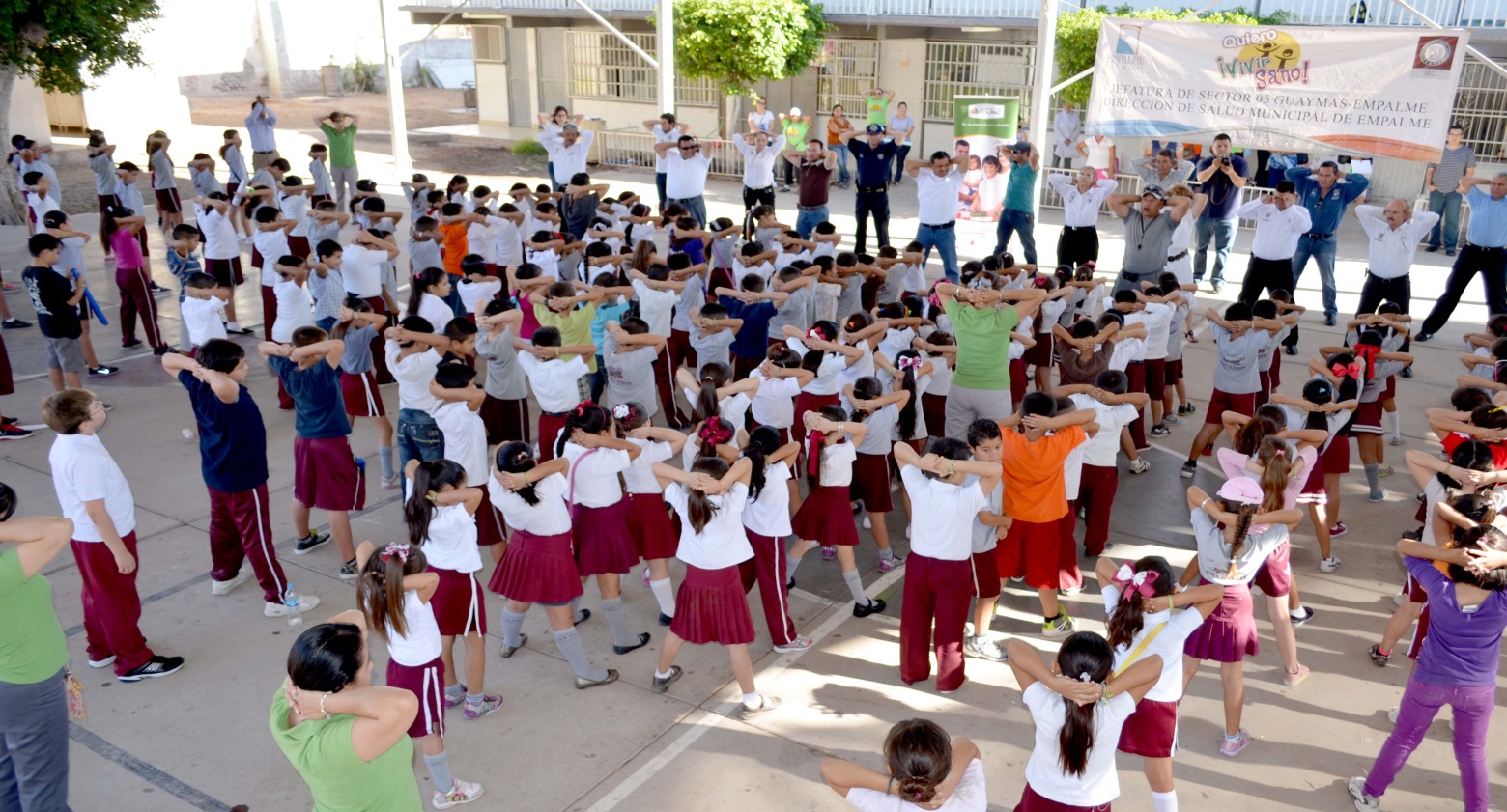 PROGRAMA: “QUIERO VIVIR SANO”RESULTADOS:
CASOS DETECTADOS:
POBLACIÓN ATENDIDA:
90% DE LAS INSTITUCIONES  DE EDUCACIÓN PRIMARIA ASENTADAS EN EL MUNICIPIO.
4,000 ALUMNOS Y ALUMNAS HAN PARTICIPADO EN LAS ACTIVIDADES DEL PROGRAMA.
242 DOCENTES SE HAN SUMADO A LAS JORNADAS DE TRABAJO.
2,708 PADRES Y MADRES DE FAMILIA SON PARTE ACTIVA DE LAS ACCIONES REALIZADAS.
52 NIÑOS(AS) CON SOBRE PESO
21 NIÑOS(AS) CON OBESIDAD
12 NIÑOS(AS) CON DESNUTRICIÓN TIPO I
1 NIÑO CON DIABETES JUVENIL
PROGRAMA: “QUIERO VIVIR SANO”MATERIAL DE APOYO 1:
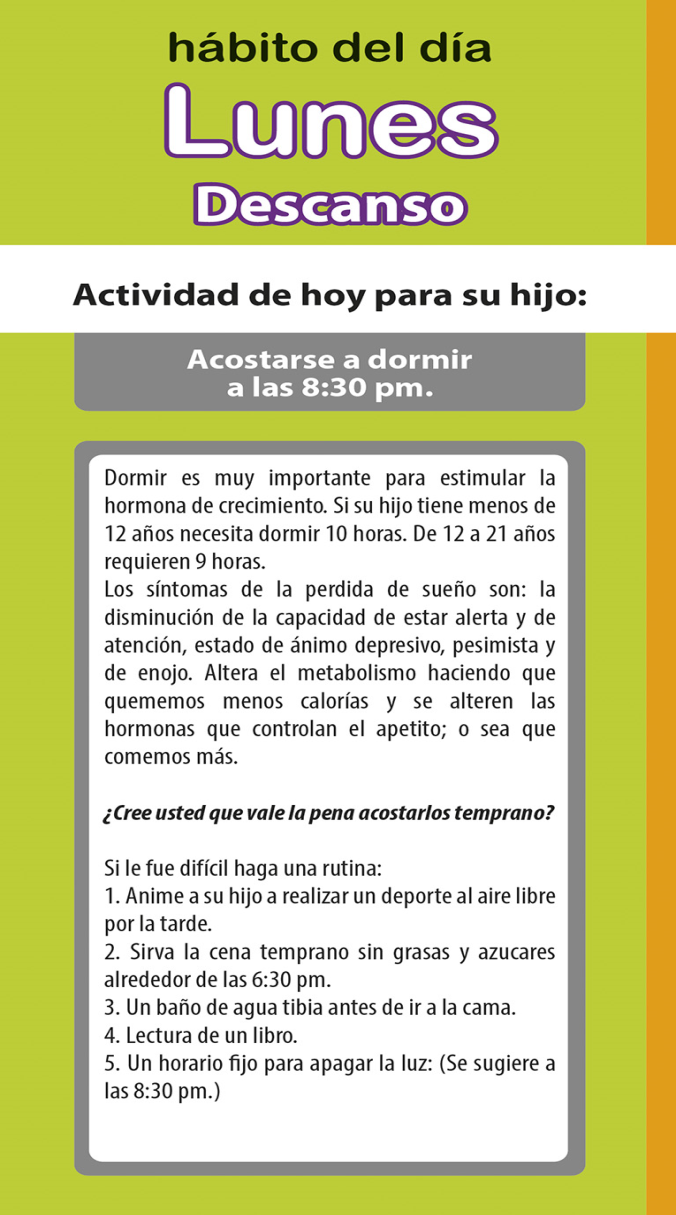 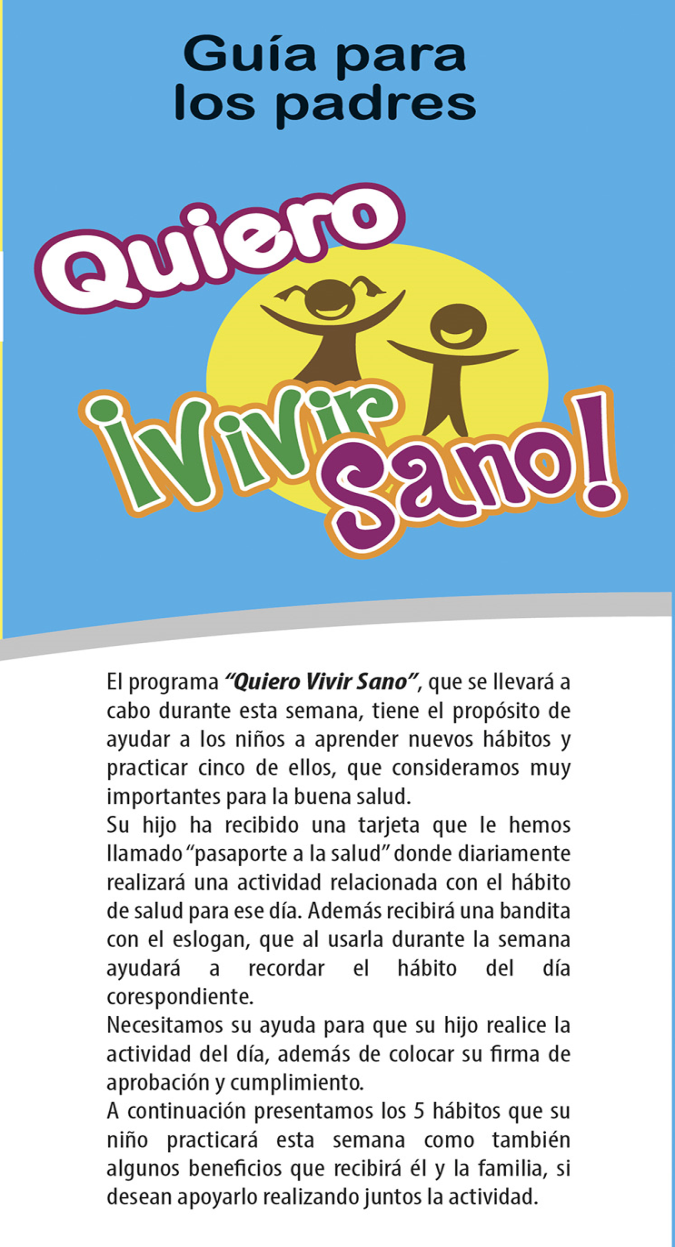 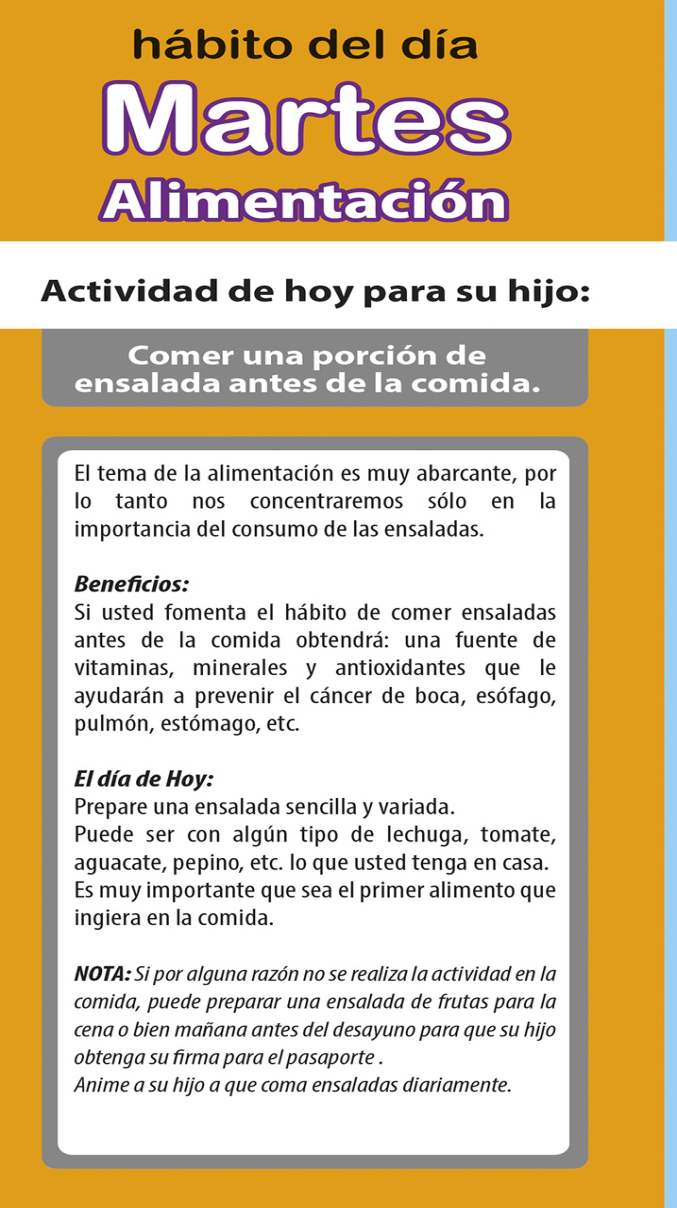 PROGRAMA: “QUIERO VIVIR SANO”MATERIAL DE APOYO 1 continuación:
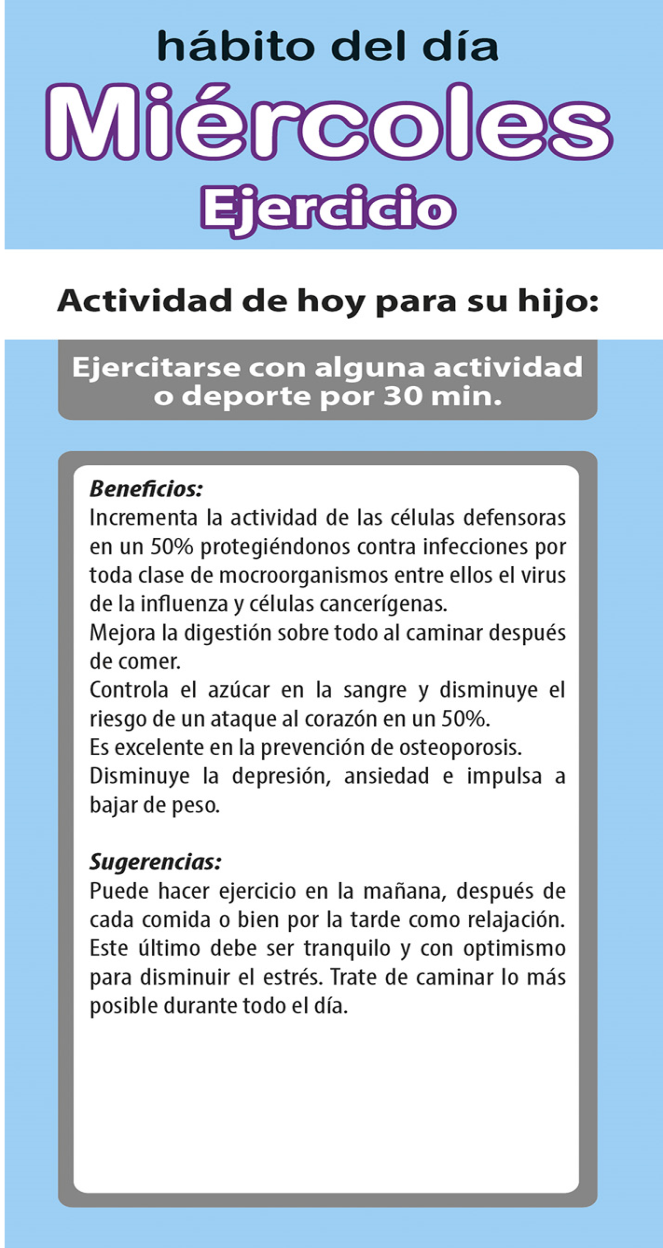 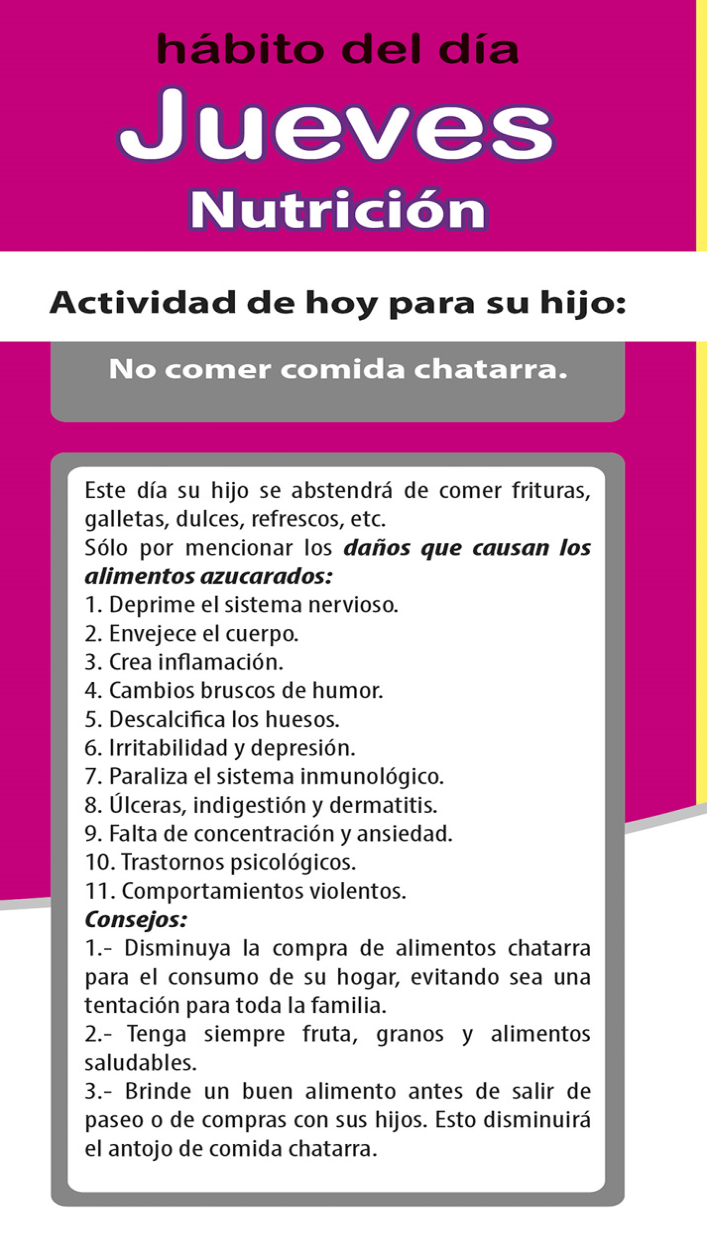 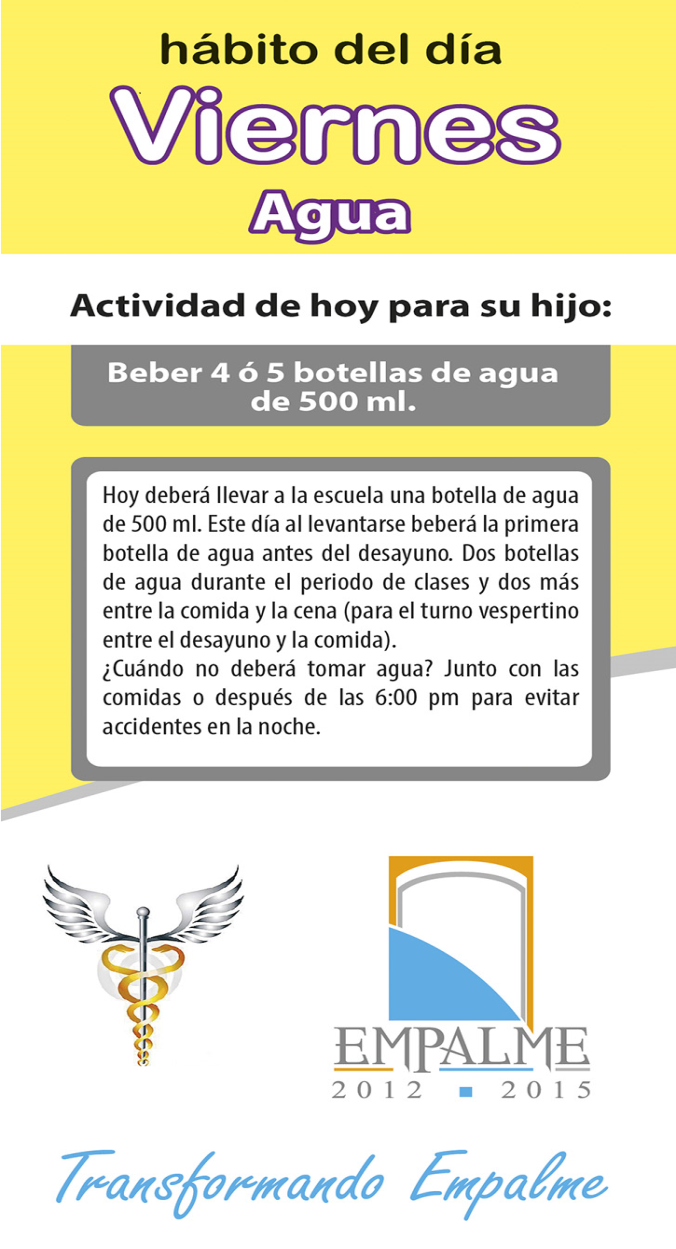 PROGRAMA: “QUIERO VIVIR SANO”MATERIAL DE APOYO 2:
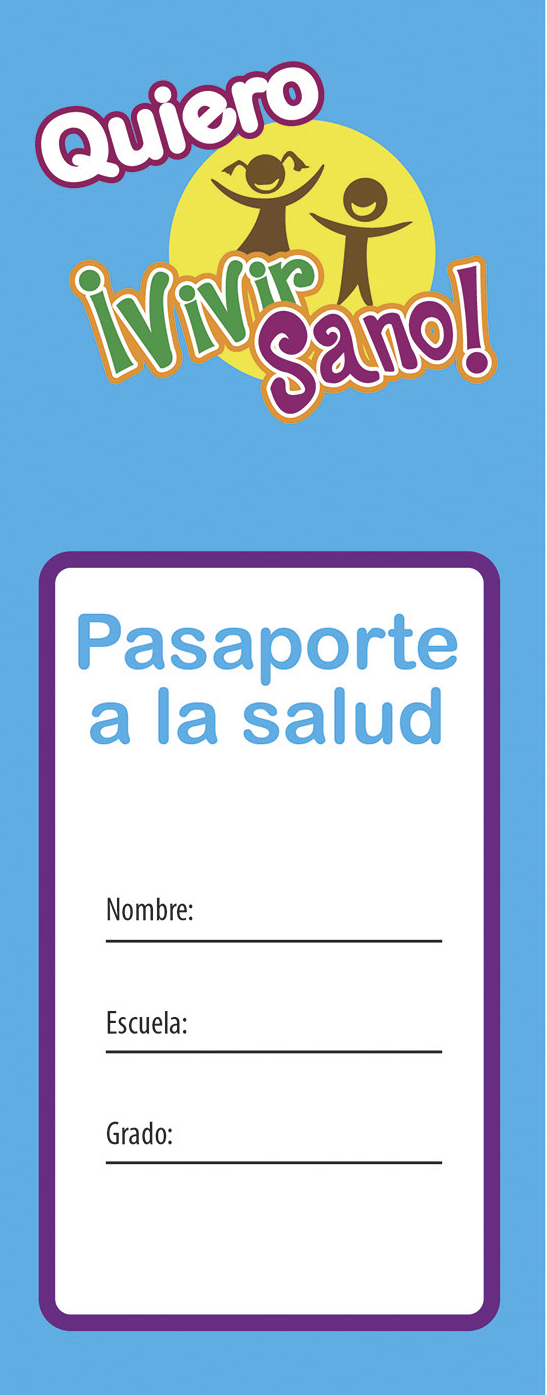 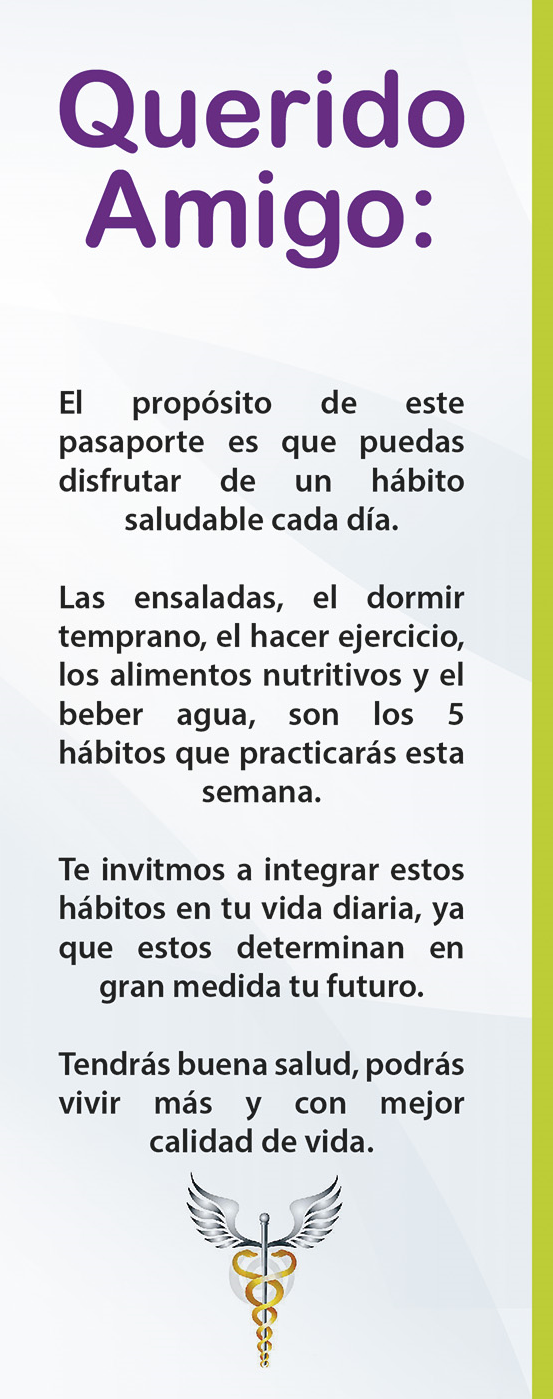 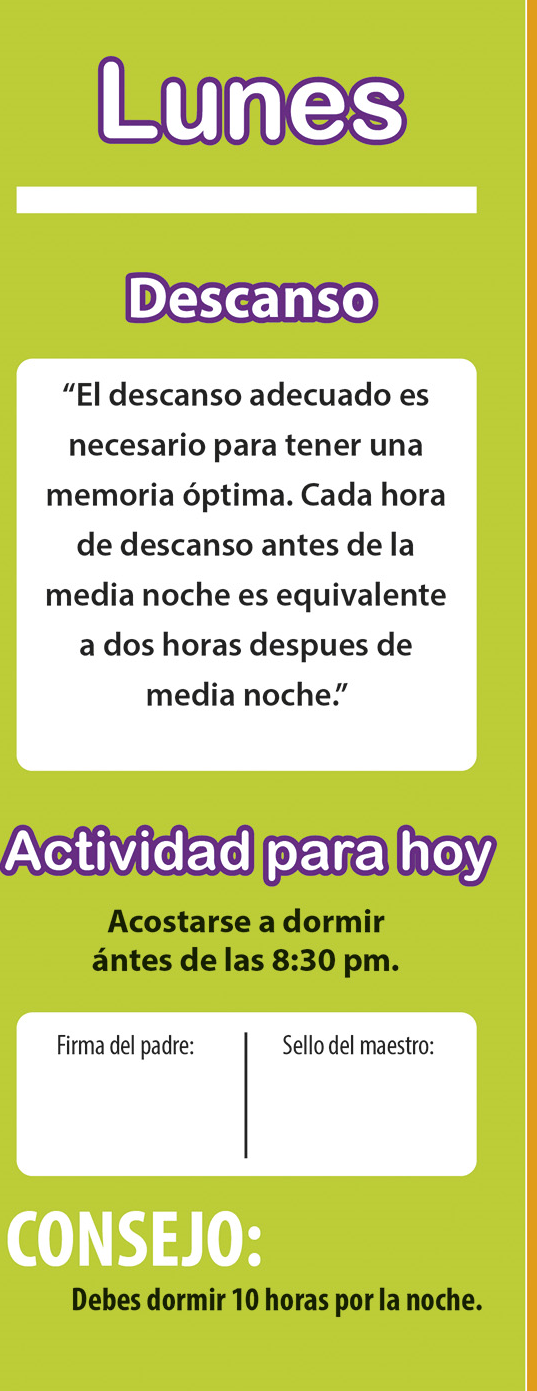 PROGRAMA: “QUIERO VIVIR SANO”MATERIAL DE APOYO 2 continuación:
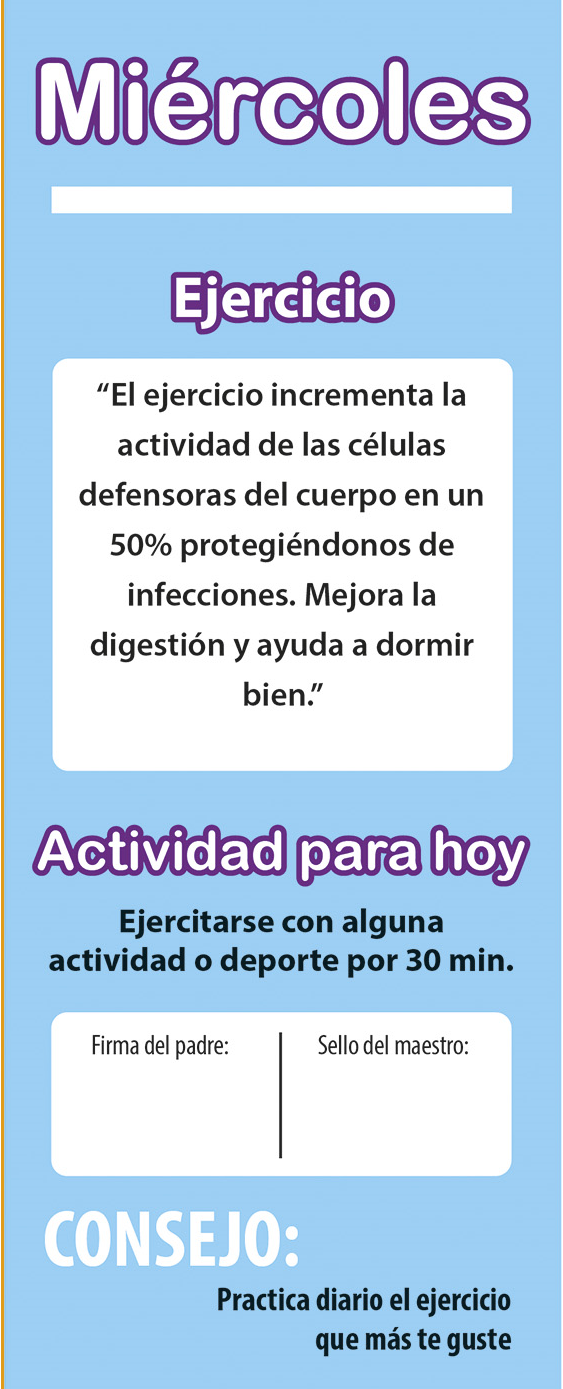 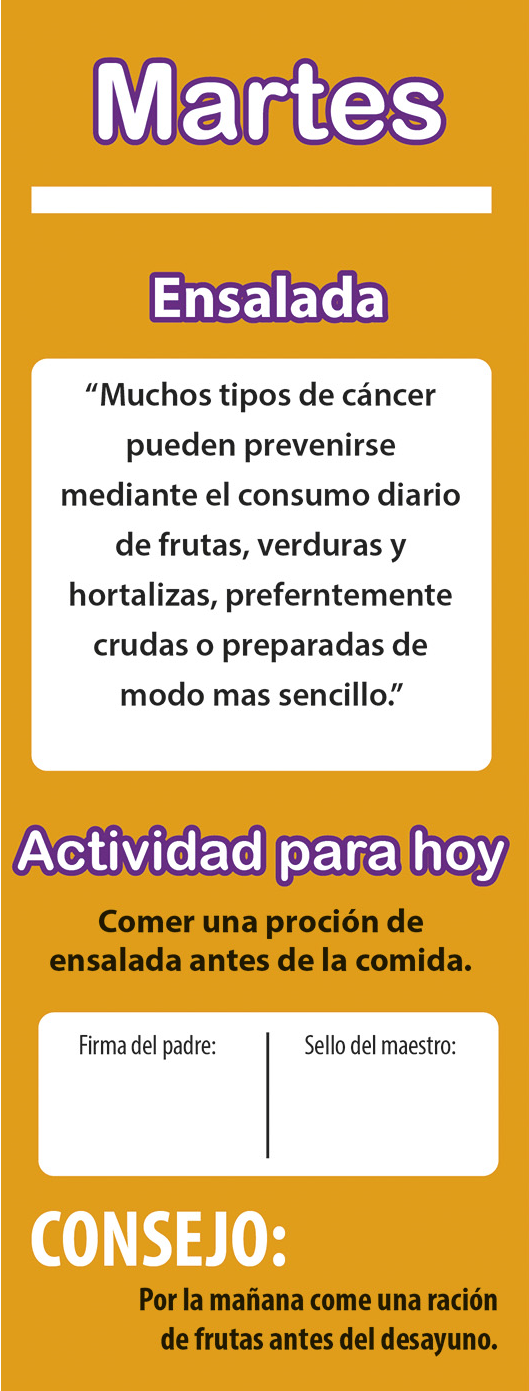 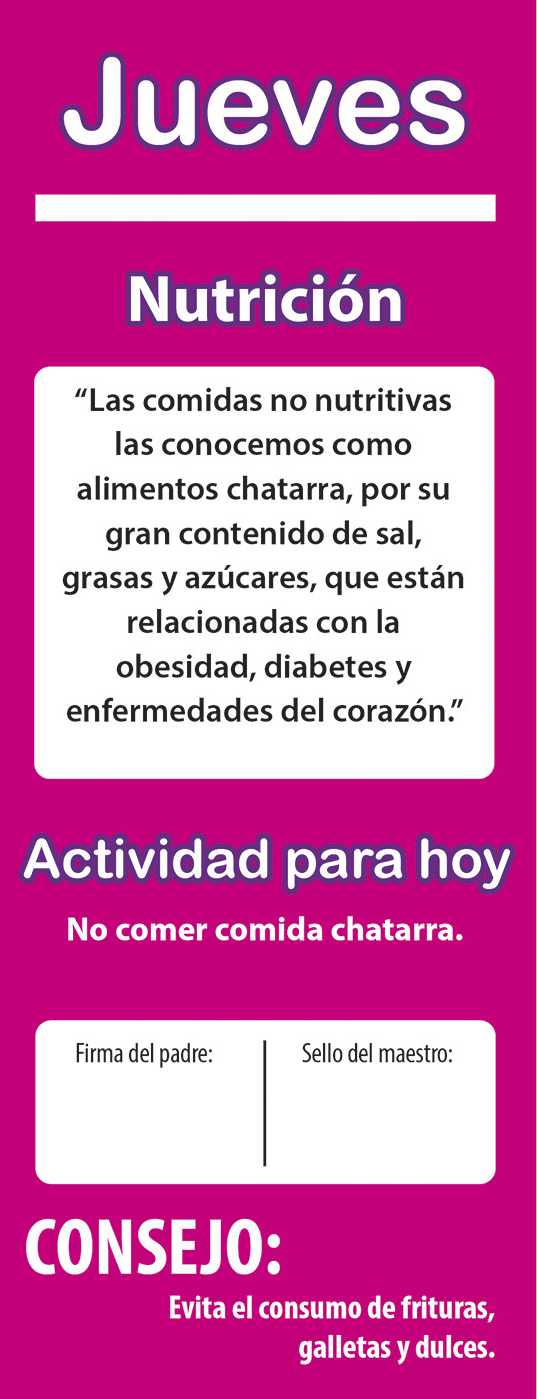 PROGRAMA: “QUIERO VIVIR SANO”MATERIAL DE APOYO 2 continuación:
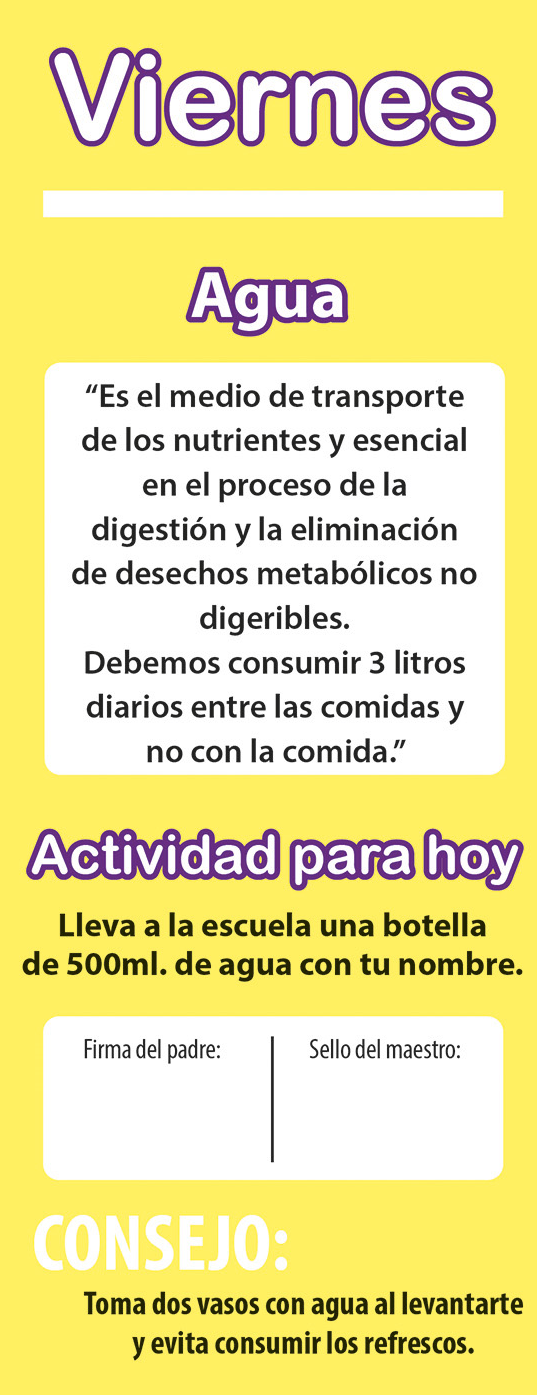 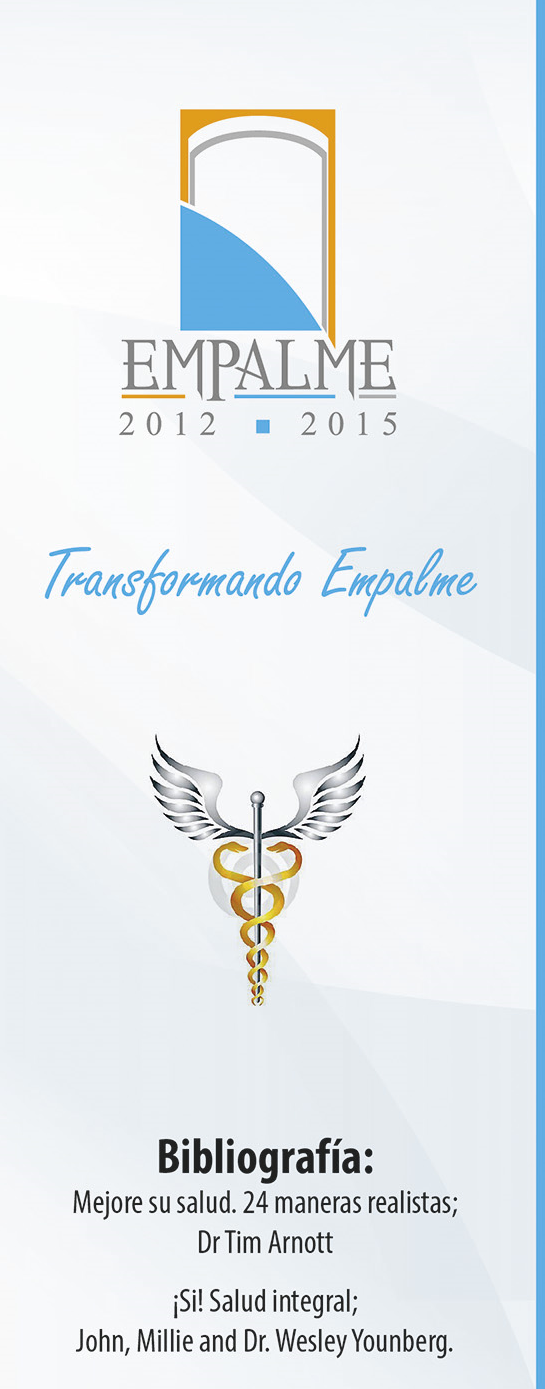 PROGRAMA: “QUIERO VIVIR SANO”MATERIAL DE APOYO 3:
PULSERA DE LA SALUD
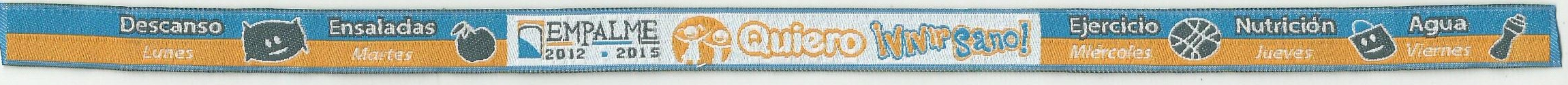 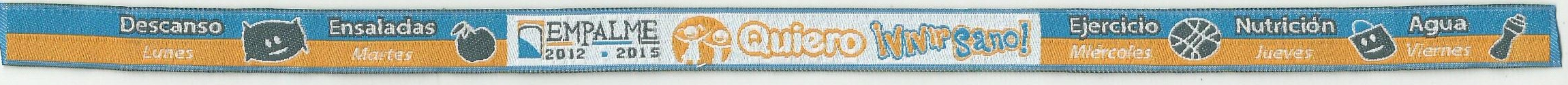 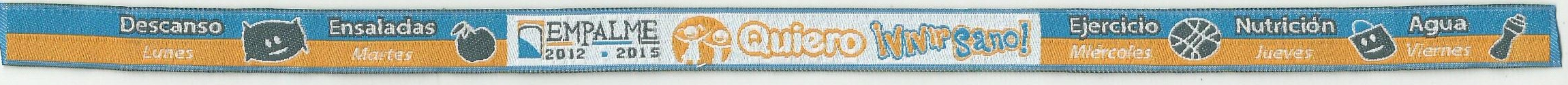 Promovemos con el ejemplo:
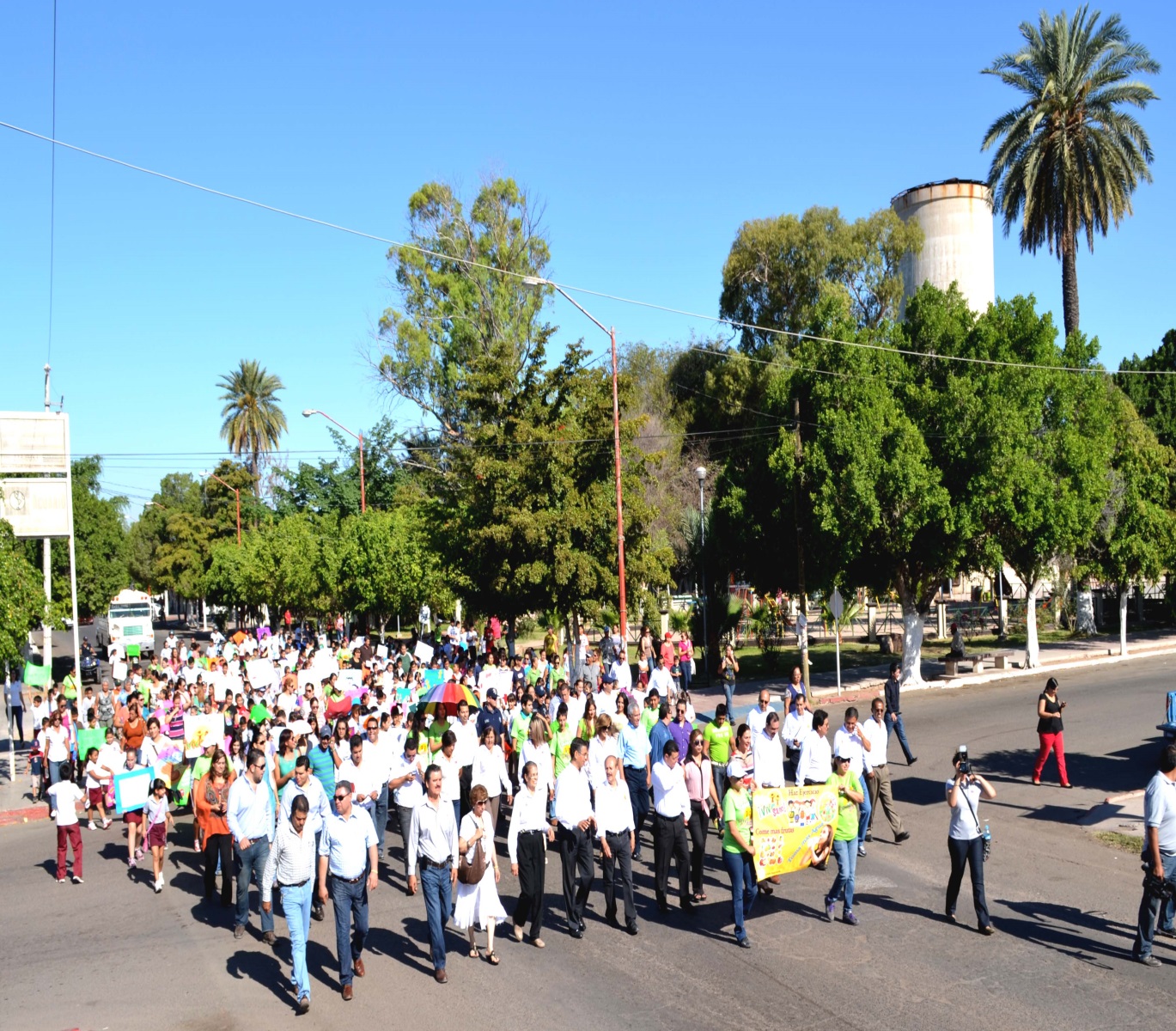 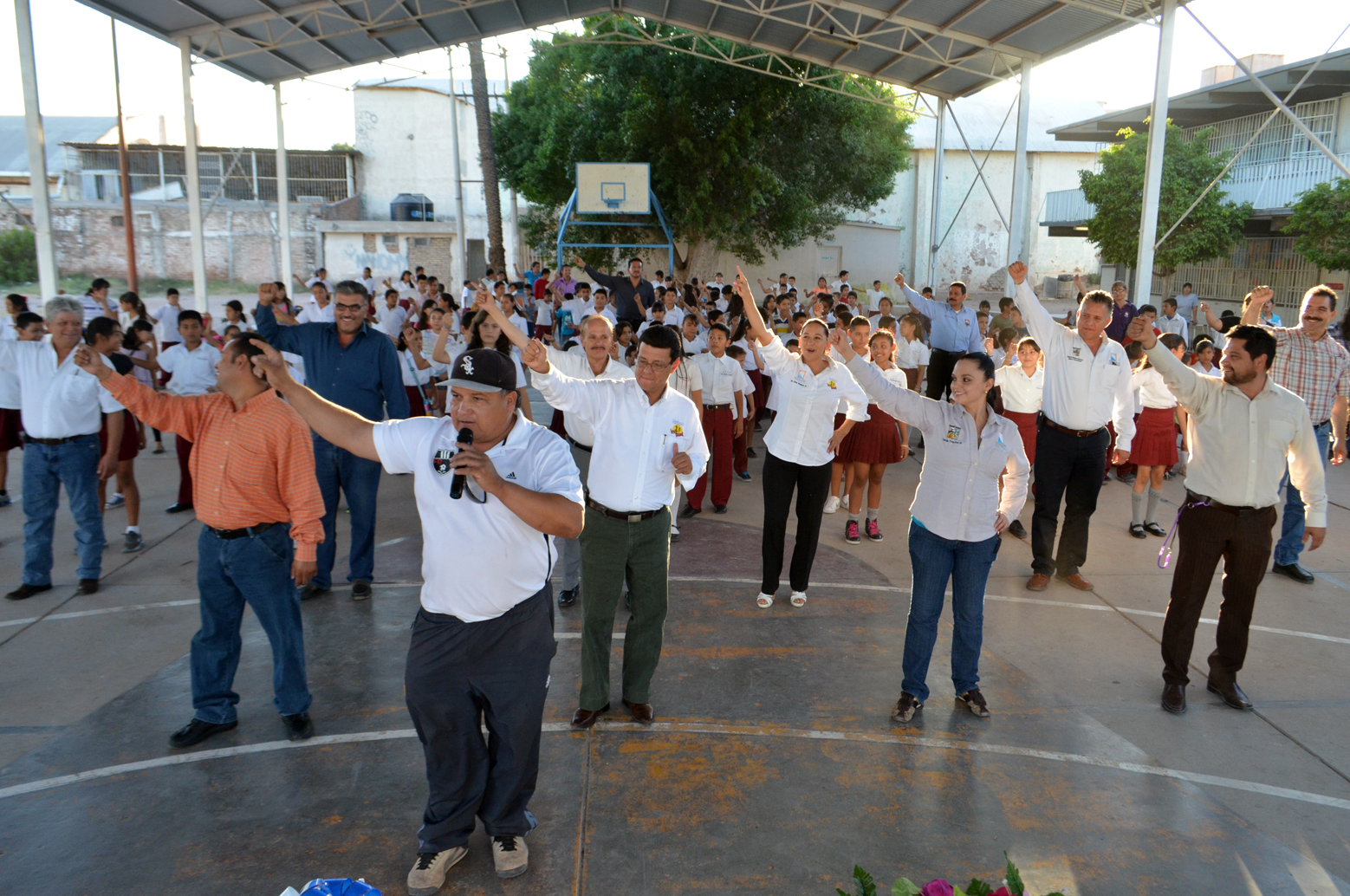 Con  acciones de Salud seguimos:
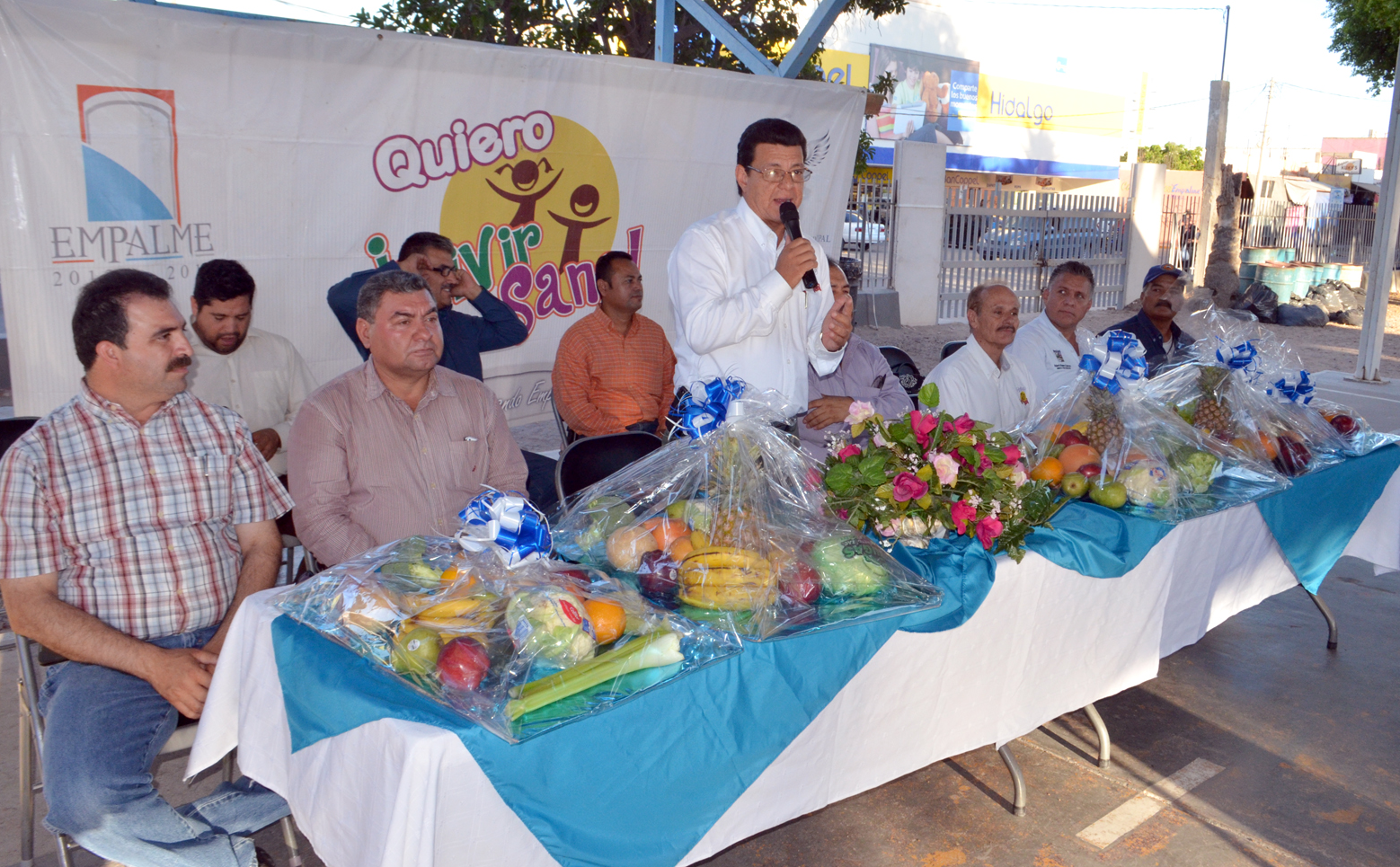 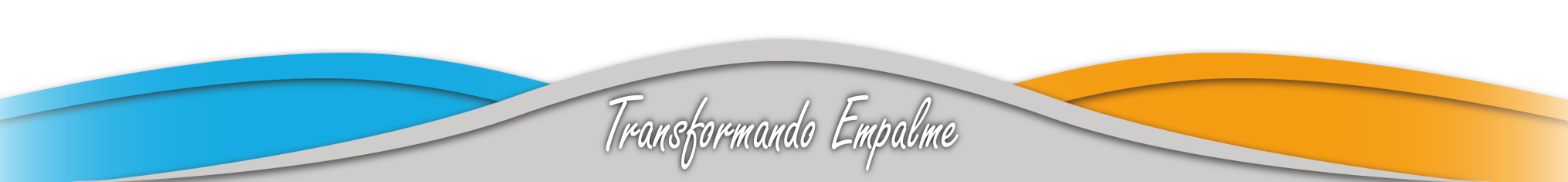